Izometrična projekcija
Prostorski kot in kvader
Napišemo naslov in s tanko polno črto (HB svinčnik) narišemo vodoravno premico,
       ki jo poimenujemo horizont.
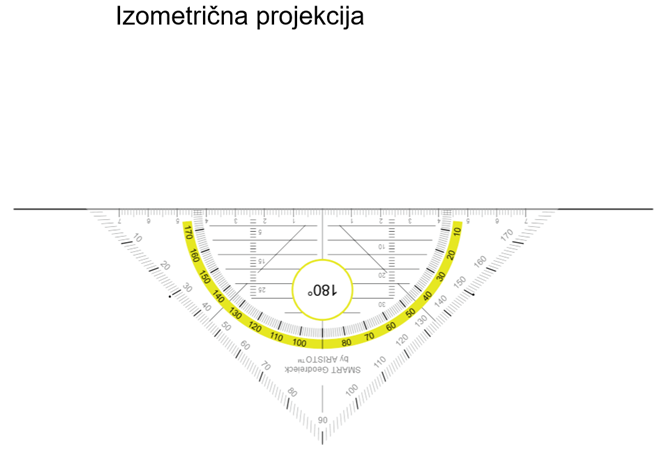 2. Označimo točko, ki bo izhodišče prostorskega kota.
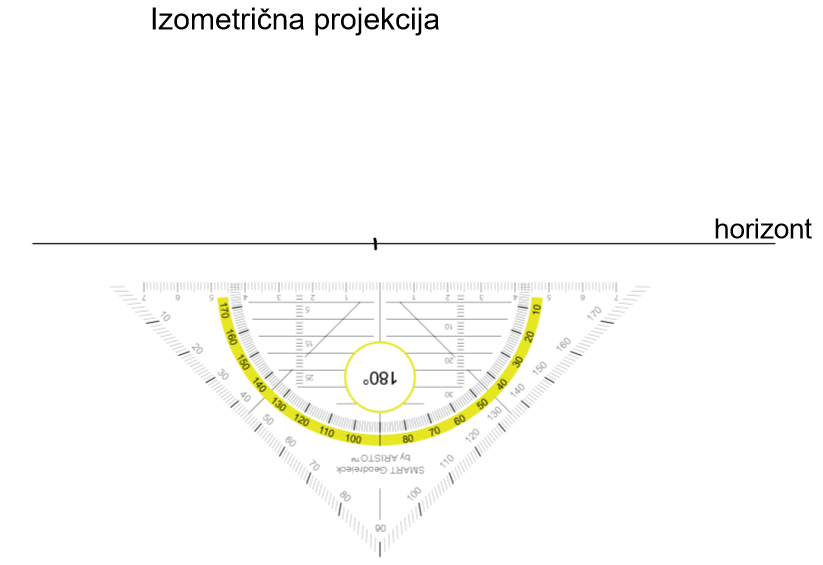 3. Skozi točko narišemo na horizont pravokotno daljico navzgor, ki bo predstavljala os z.
    Rišemo s tanko polno črto, ne pritiskamo preveč!
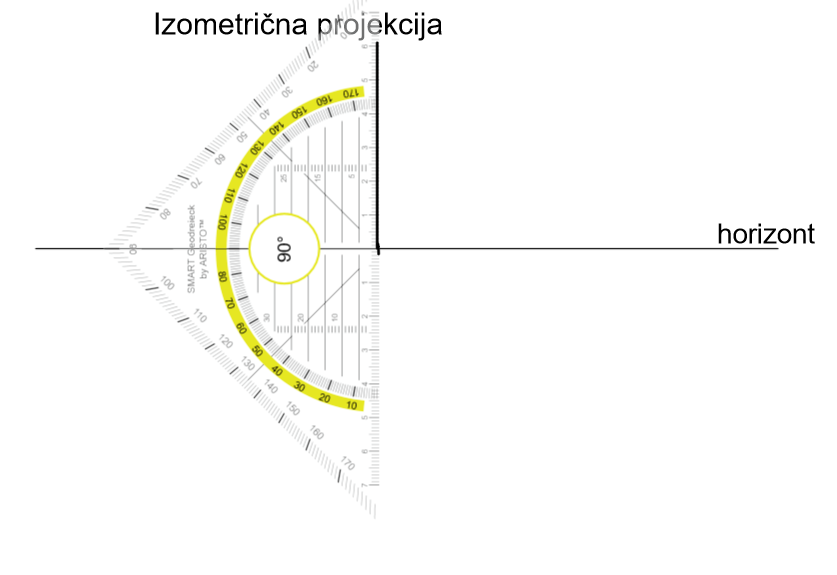 4. Geotrikotnik poravnamo z izhodiščem pod horizontom in odmerimo na obeh
    straneh kot 30o .
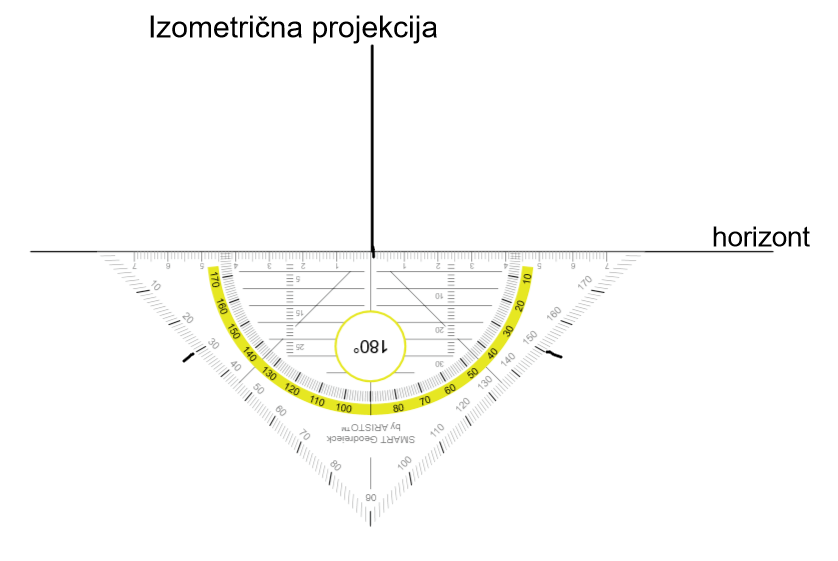 5. Povežemo točko z izhodiščem in dobimo os x, na katero nanašamo dolžino predmeta.
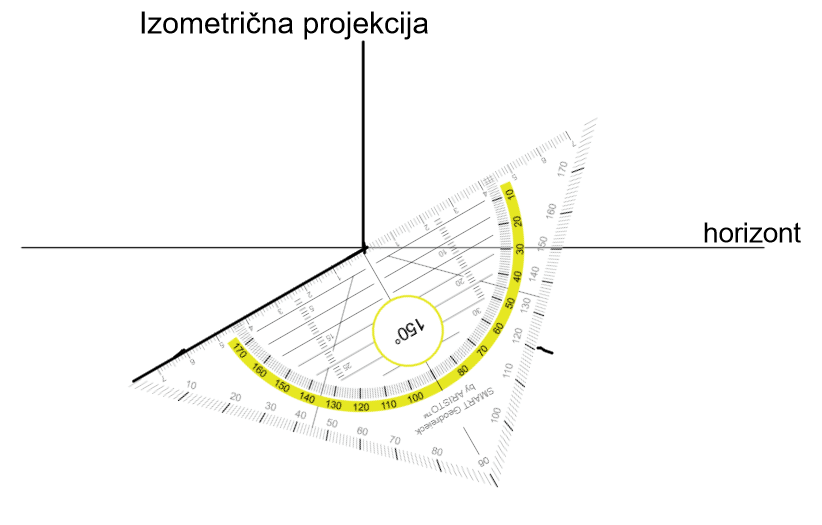 6. Povežemo še desno točko z izhodiščem in dobimo os y, na katero nanašamo širino
    predmeta.
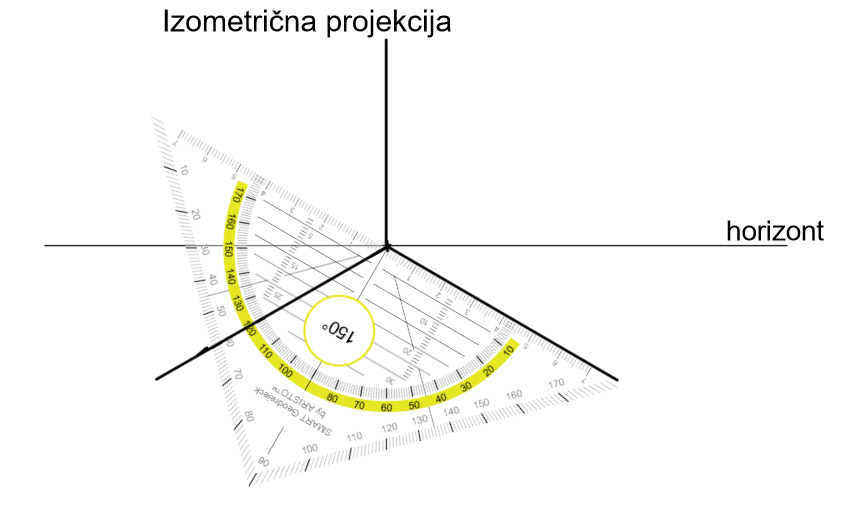 7. Narišemo puščice na konceh vseh treh osi in zapišemo oznake. 
    Narisali smo prostorski kot. 
    S tem naredimo iluzijo, da gledamo v prostor, čeprav rišemo na ravnino lista zvezka.
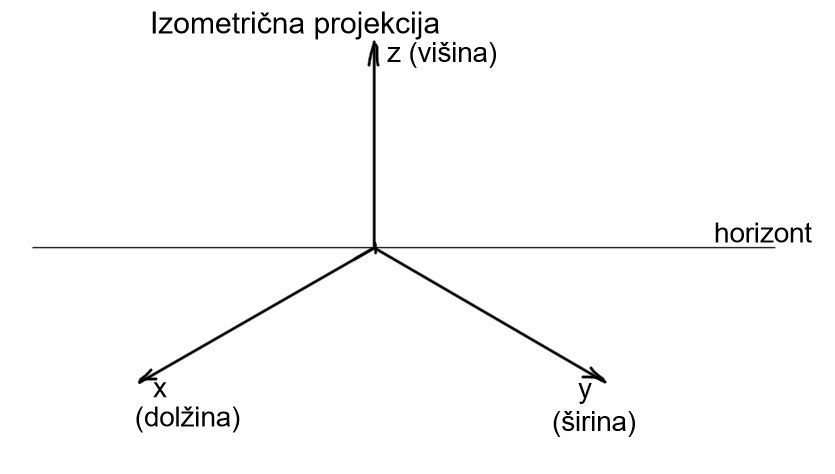 10. Zapišemo podatke za kvader, ki bi ga radi narisali (npr. levo zgoraj).
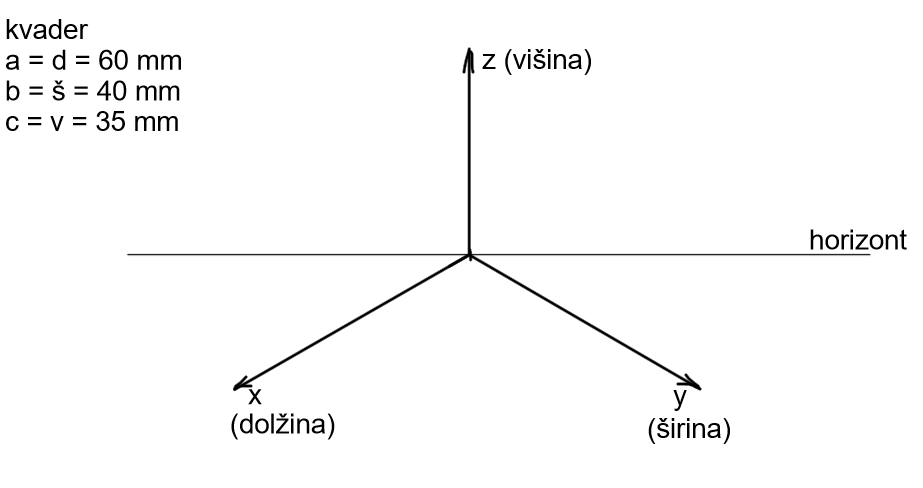 11. S šestilom nanesemo dolžino na os x.
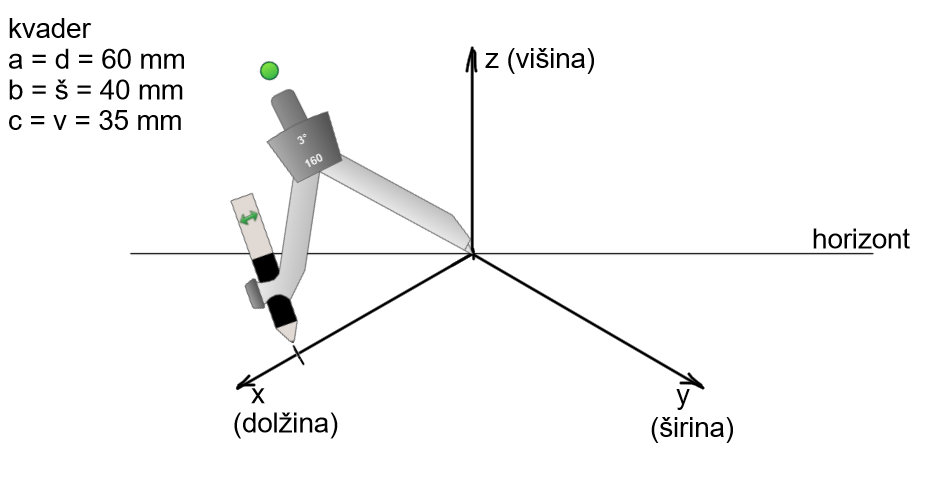 12. Na os y nanesemo širino.
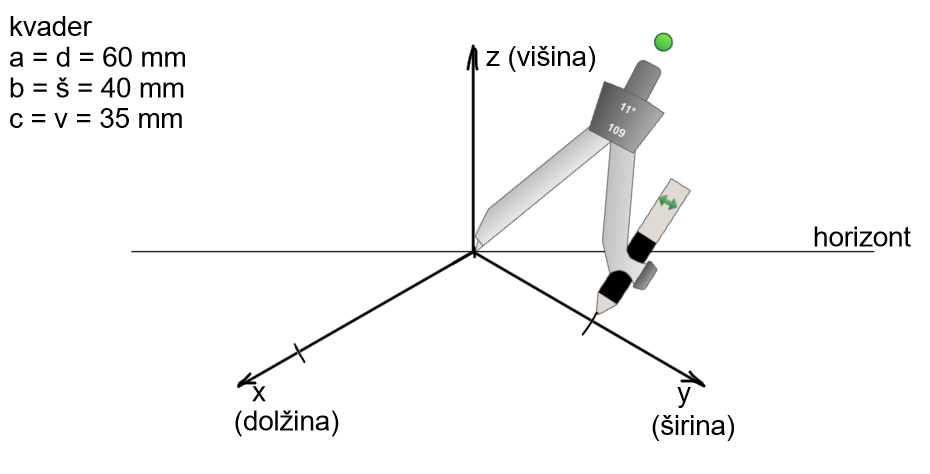 13. Najprej narišemo spodnjo ploskev kvadra. To lahko naredimo na dva načina: 
      s šestilom …
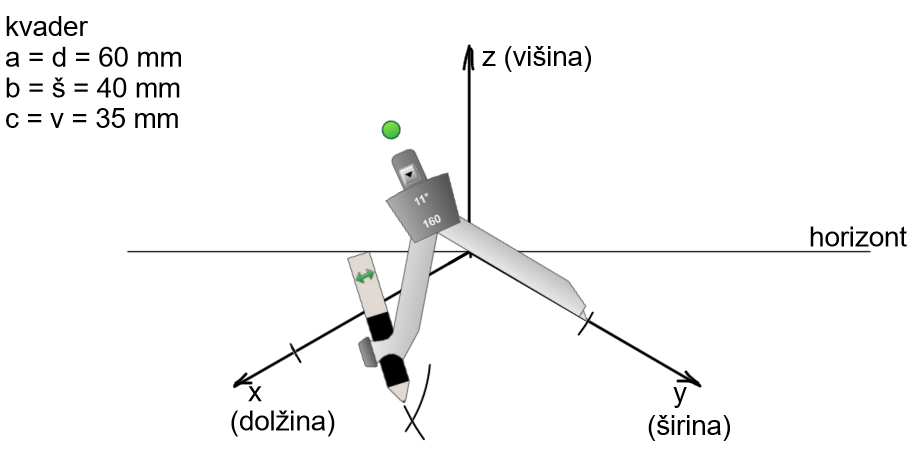 … ali z risanjem vzporednic z osjo x in y.
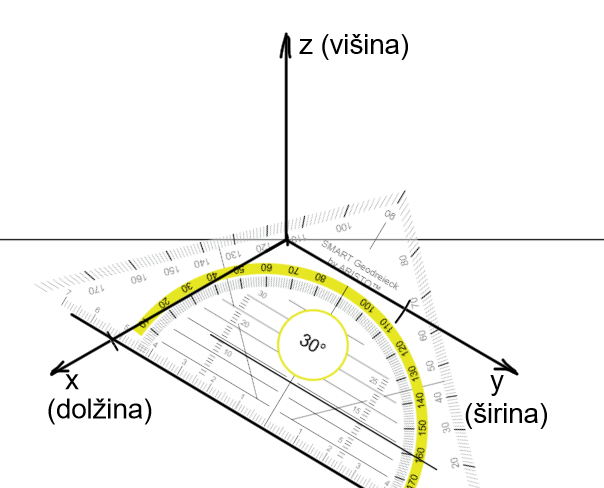 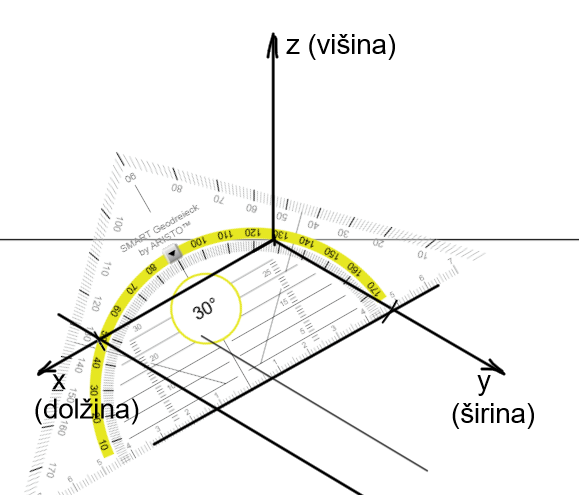 14. Ugotovimo, da se nam je spodnja ploskev kvadra, ki je sicer pravokotnik, pri risanju
       popačila v paralelogram.
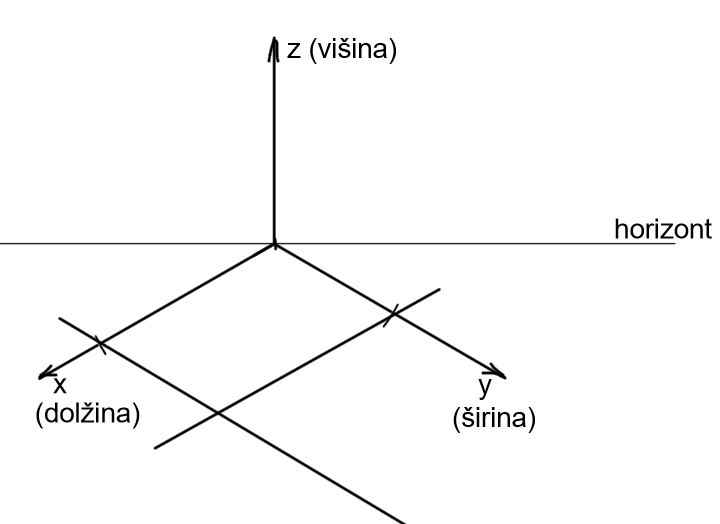 15. Skozi oglišča paralelograma narišemo vzporednice z osjo z (lahko pa si pomagamo
       tudi tako, da na horizont narišemo pravokotnice).
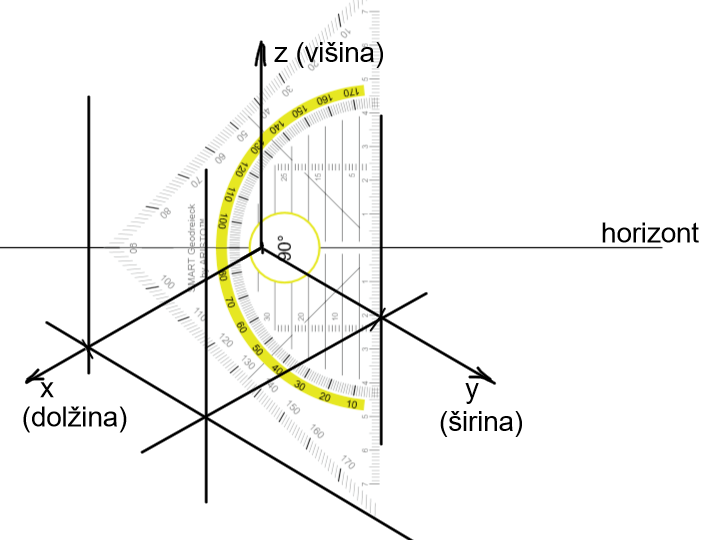 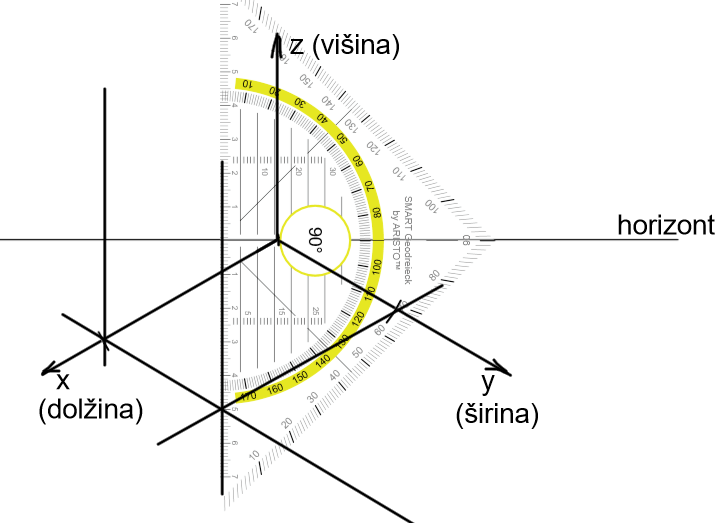 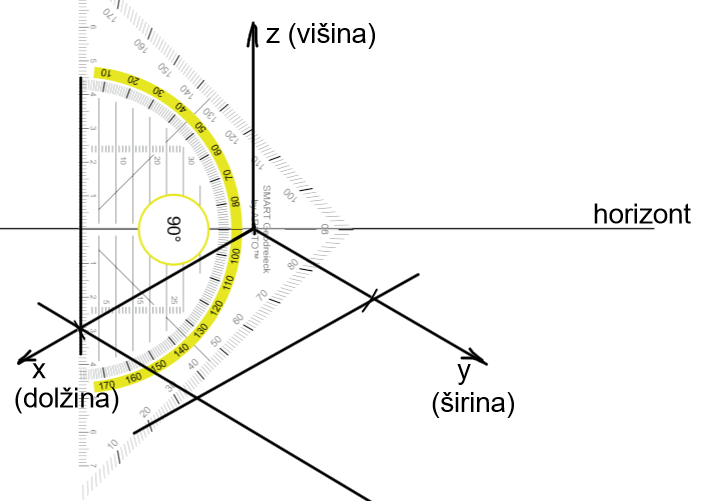 16. V šestilo odmerimo višino kvadra, ki jo nanesemo na vse štiri navpične premice.
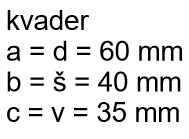 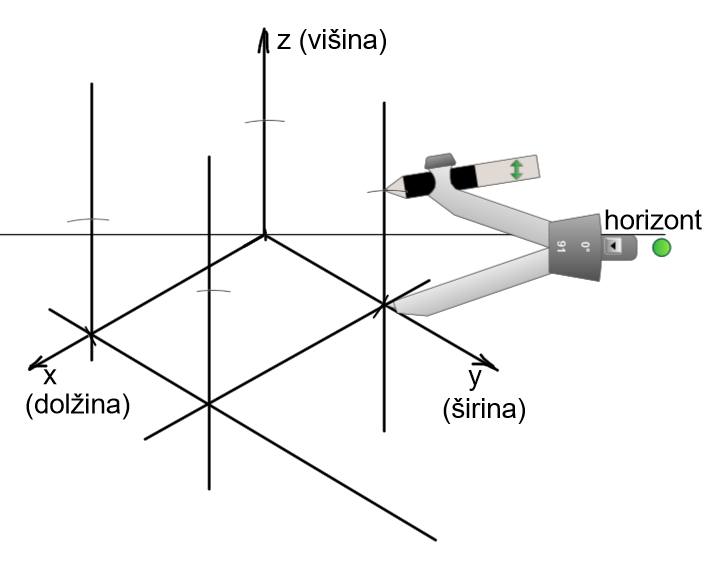 17. Tako nastala zgornja oglišča kvadra povežemo v zgornjo ploskev našega kvadra
       (spet dobimo paralelogram).
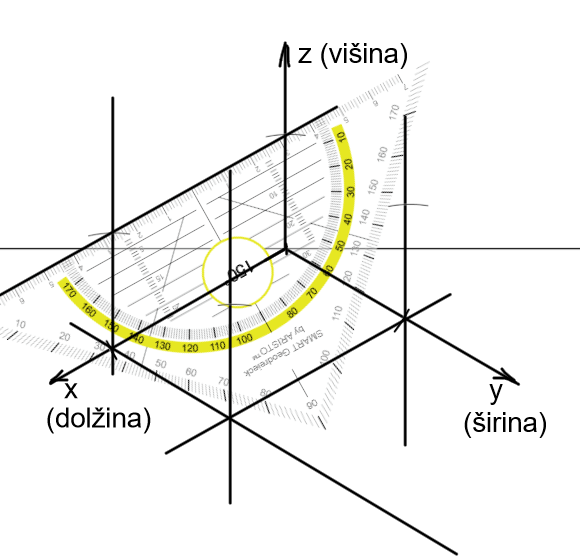 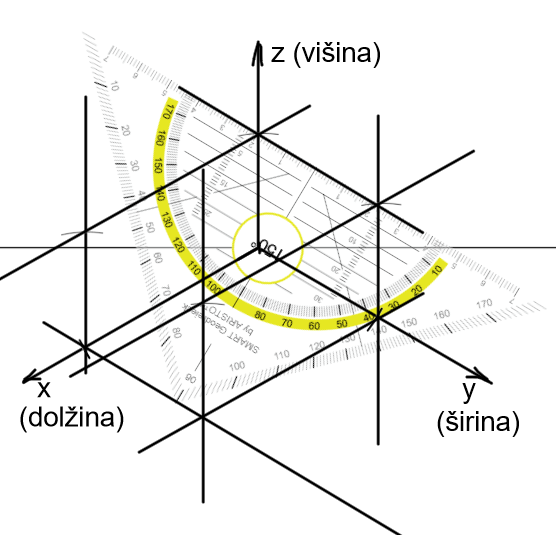 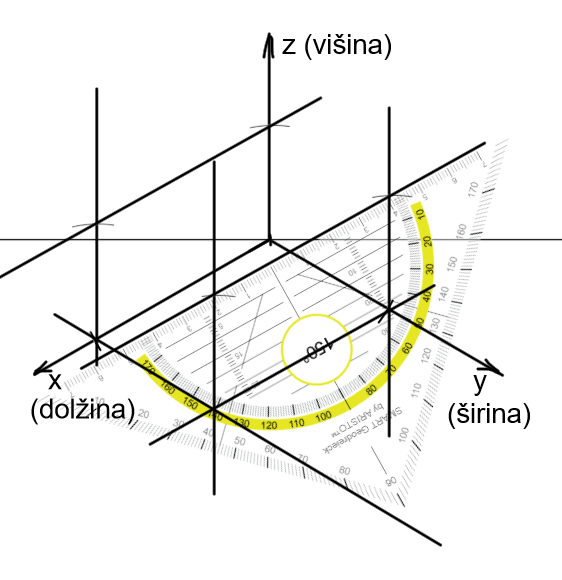 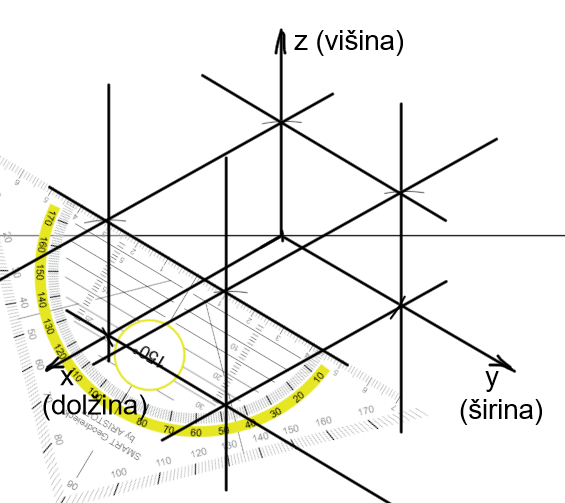 18. V nastali množici črt ne opazimo kvadra, zato njegove vidne robove prevlečemo z debelo polno črto (svinčnik 2B), nevidne pa spremenimo v črtkane (pomagamo si lahko z radirko).
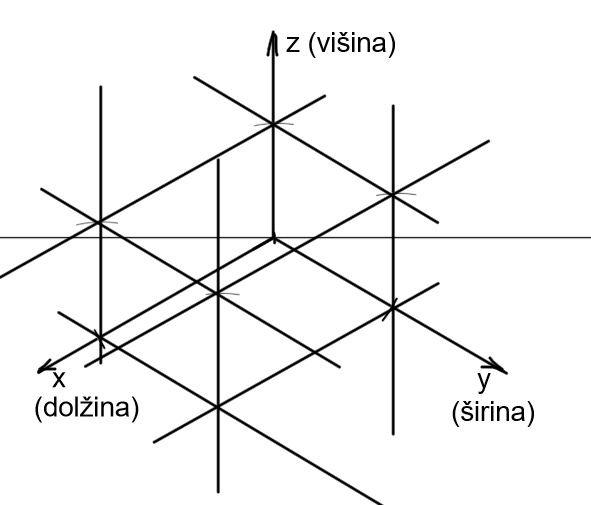 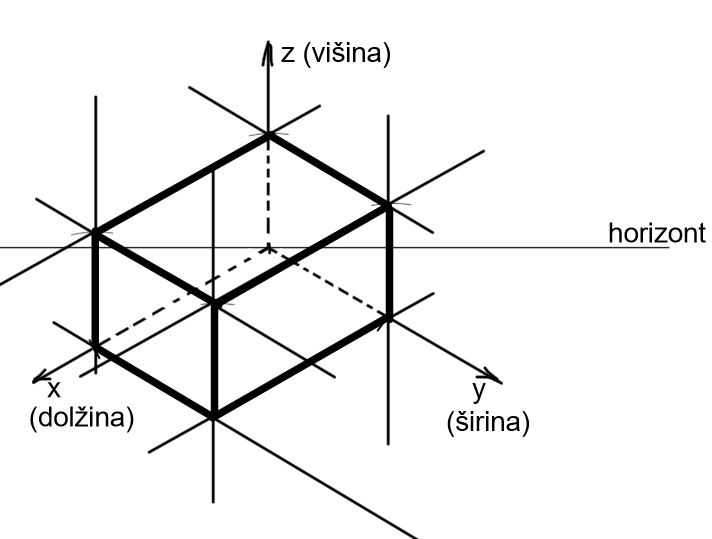 19. Pomembno:
Tanke polne črte rišemo rahlo, da ne motijo končnega izgleda slike.
Če smo pri risanju vseeno preveč pritiskali, moramo na koncu pomožne črte zradirati.
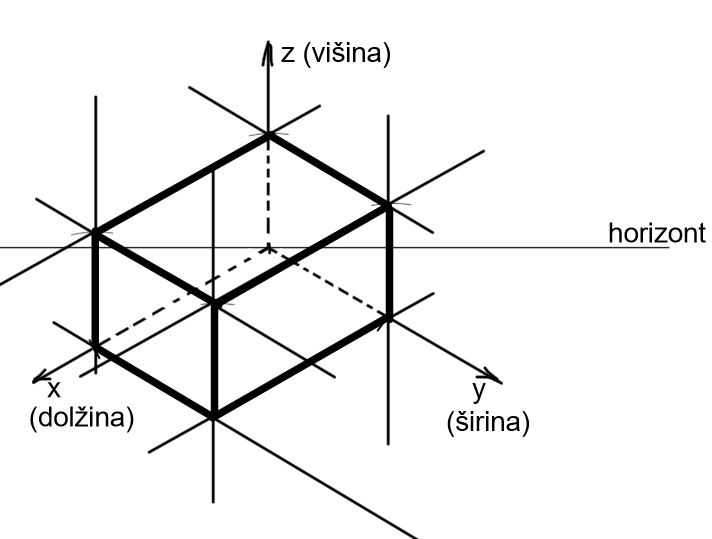 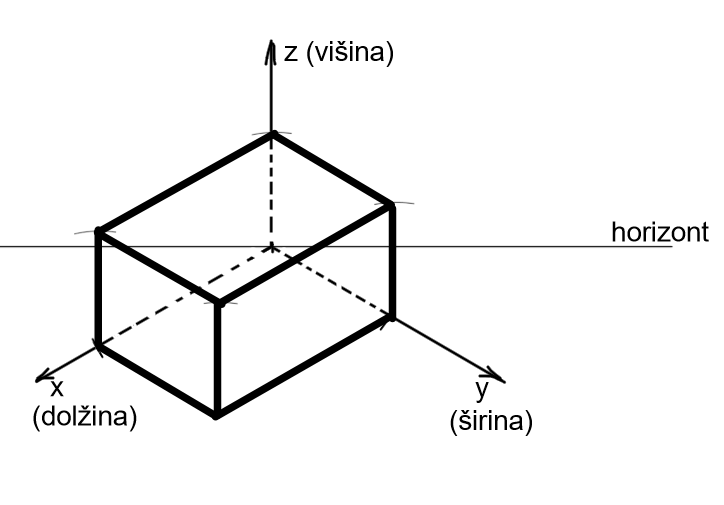